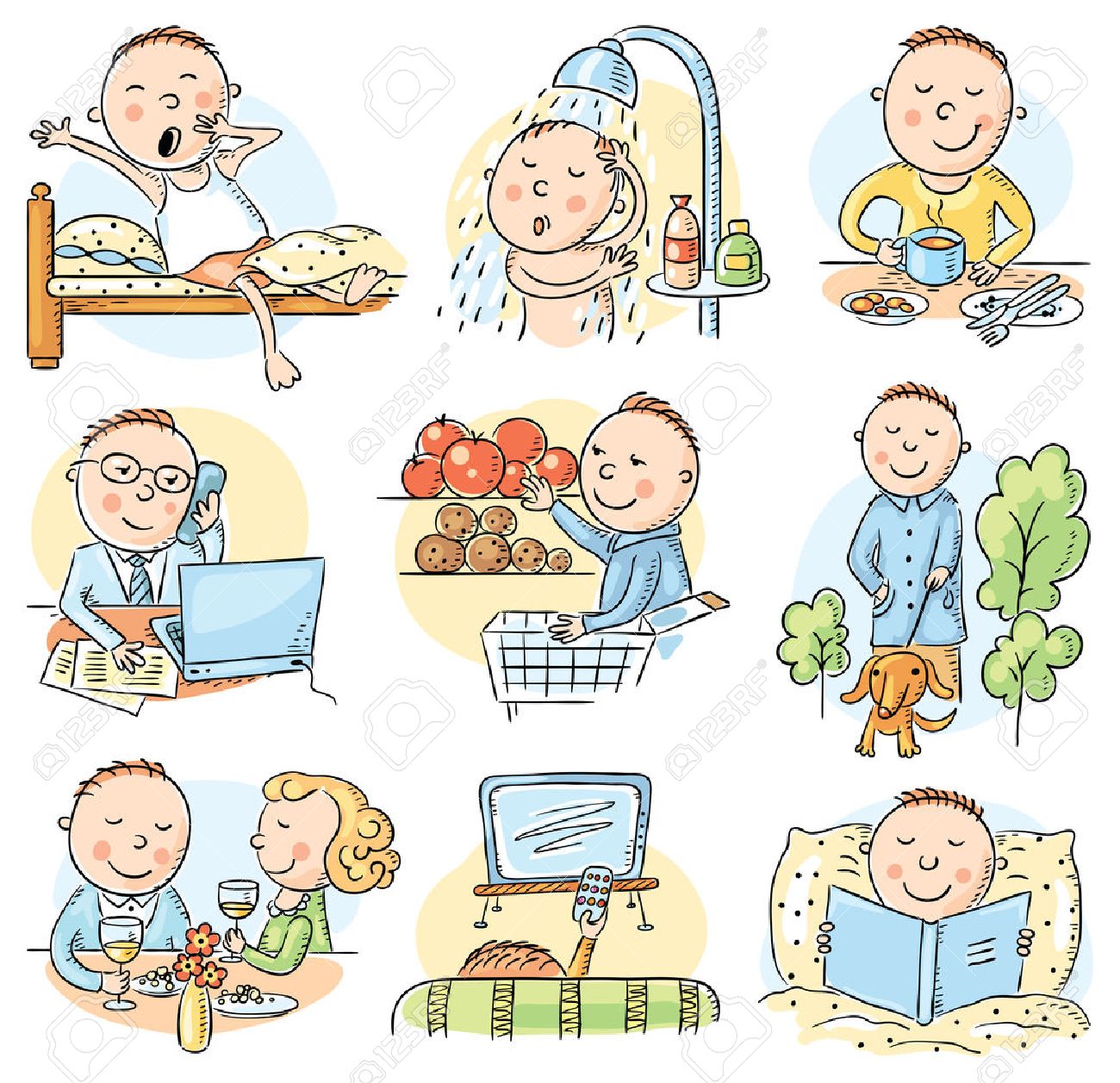 What did he do yesterday?
cleaned the room
clean the room
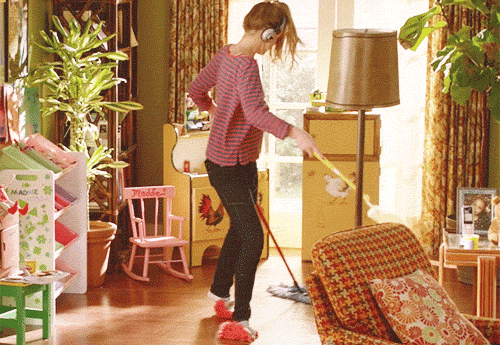 vacuum吸塵
〔d〕
sweep掃
mop拖
cooked dinner
cook dinner
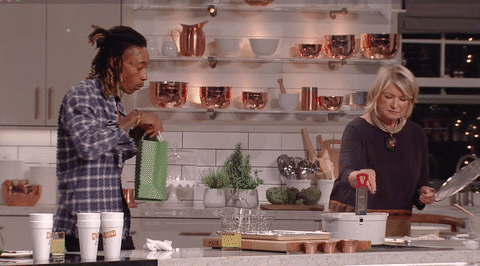 〔t〕
宵夜
midnight snack  late night meal
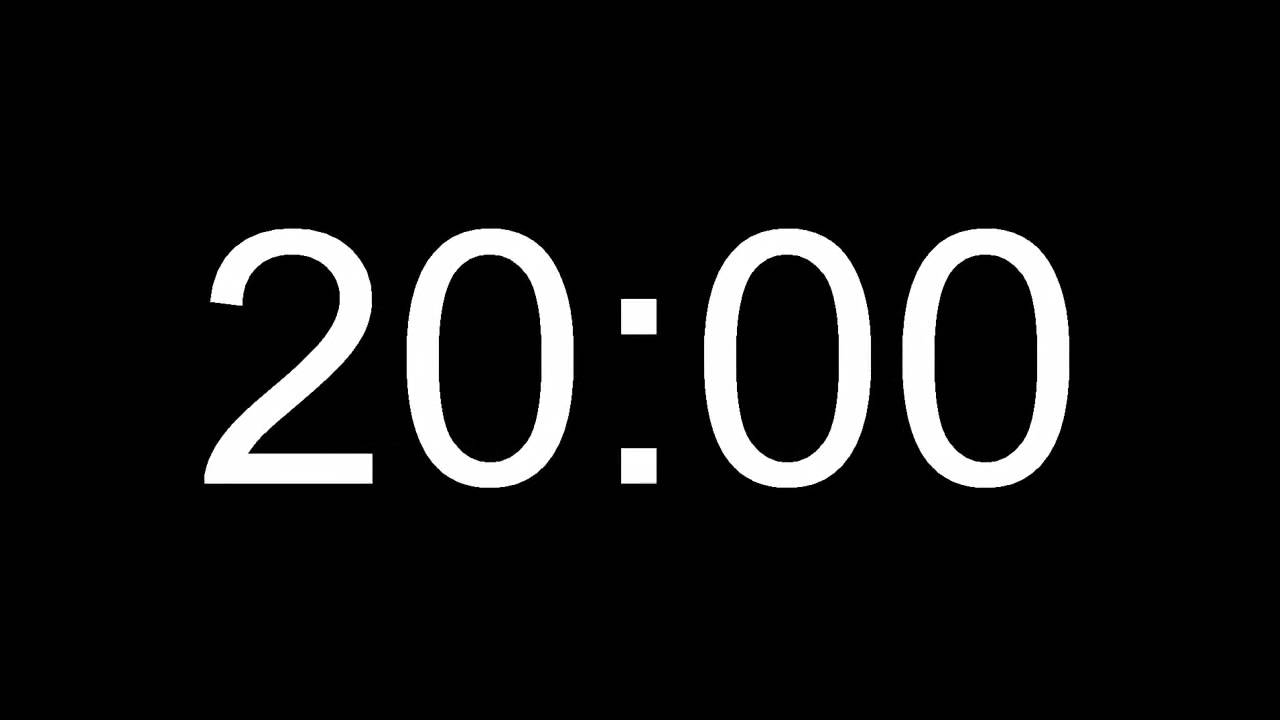 hyphen連字符號
play on-line games
played on-line games
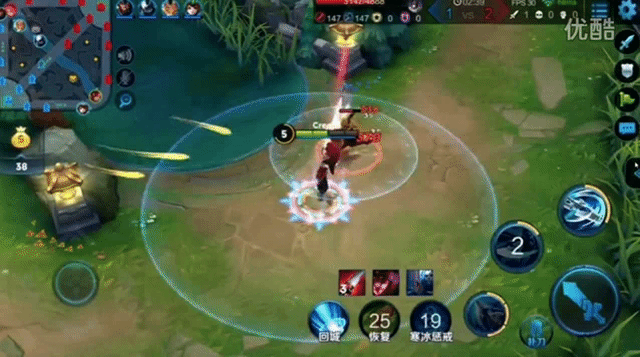 〔d〕
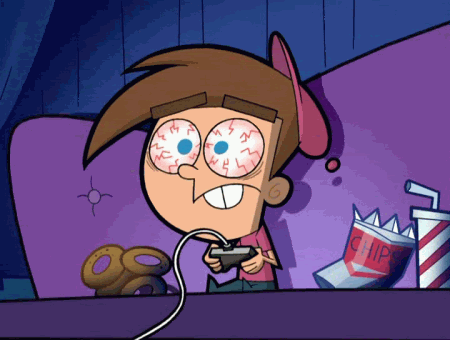 washed the dishes
wash the dishes
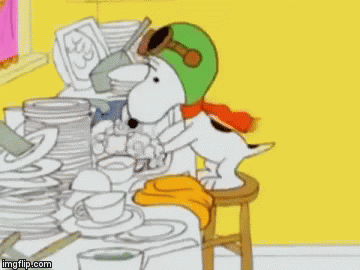 〔t〕
do the dishes
watch a movie
watched a movie
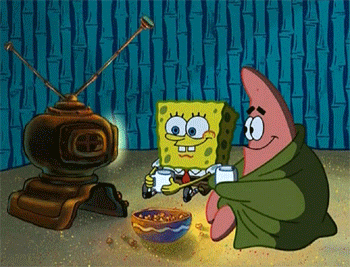 see a movie 是指在電影院看電影，而 watch a movie 則是在電視上、電腦上或其他可觀賞影片的裝置上看電影。
〔t〕
water the flowers
watered the flowers
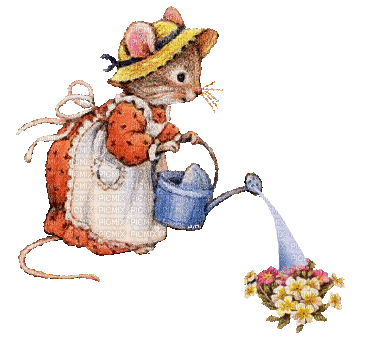 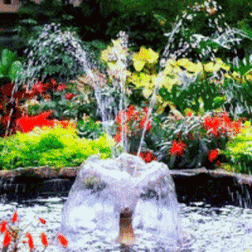 〔d〕
visit a friend
visited a friend
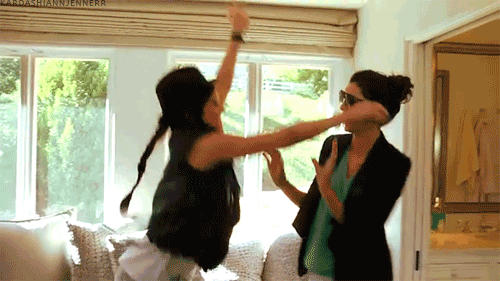 〔Id〕
walked the dog
walk the dog
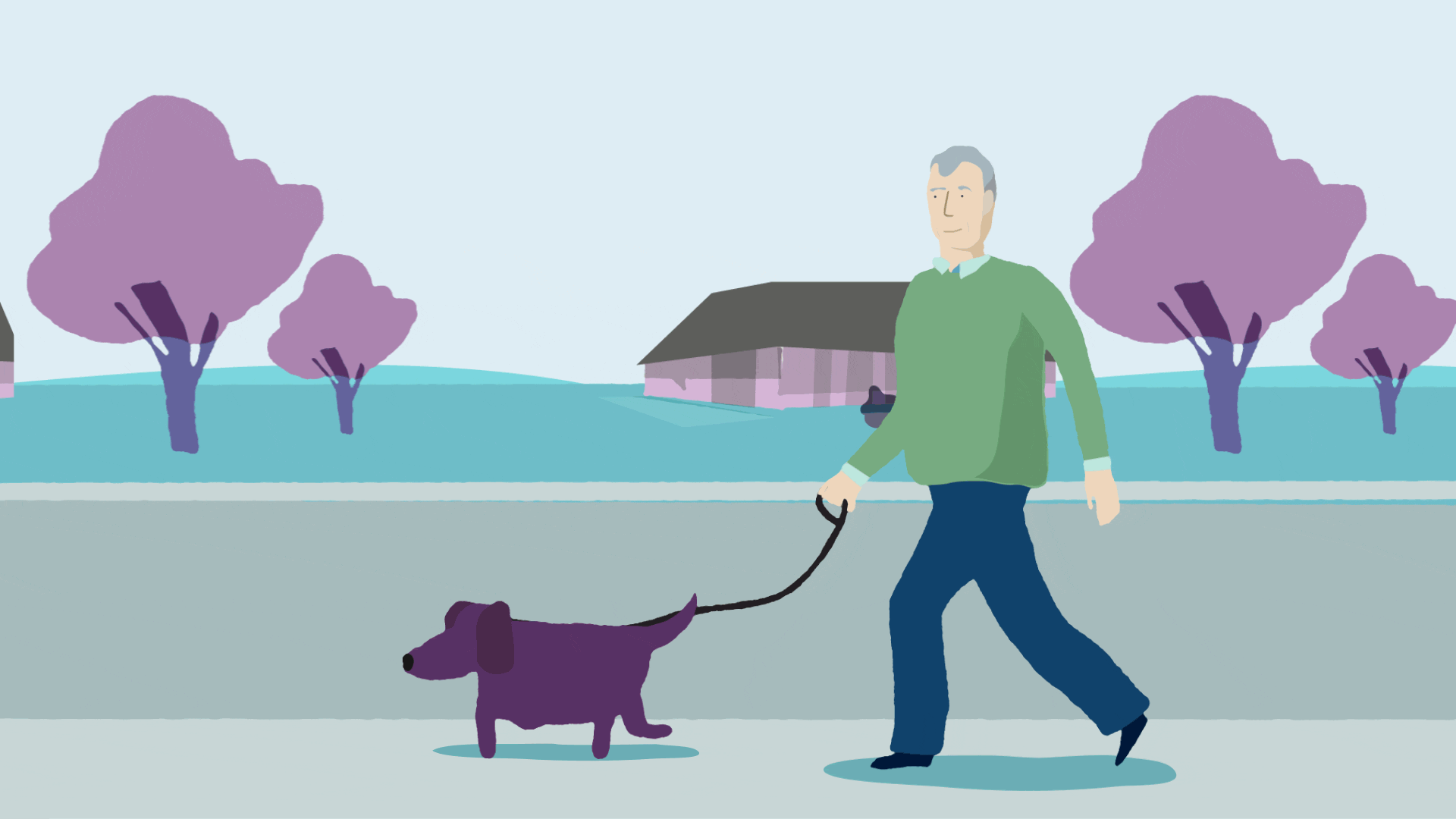 〔t〕
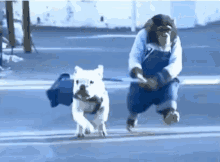 listened to music
listen to music
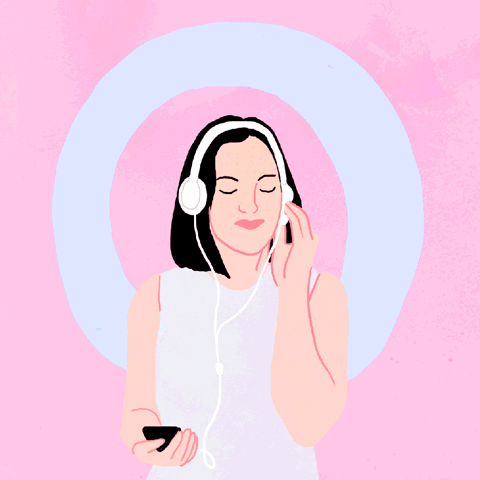 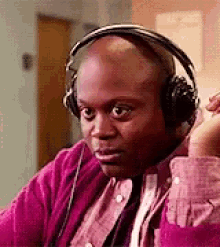 〔d〕
surfed the Internet
surf the Internet
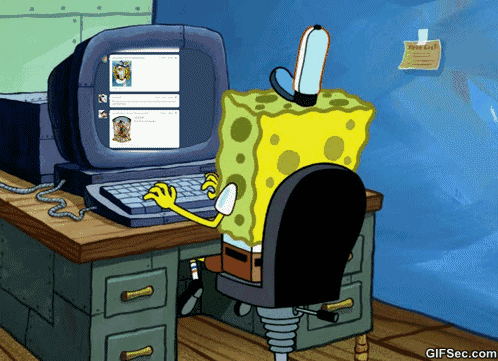 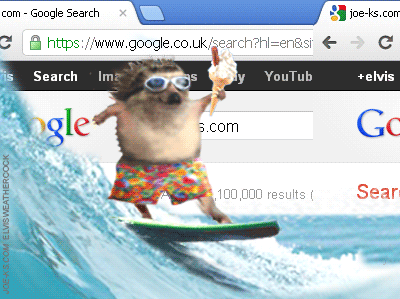 〔t〕
played the piano
play the piano
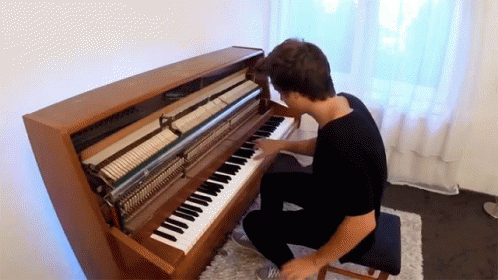 〔d〕
樂器前要加
the
play the flute吹笛
play the violin拉小提琴
did the laundry
do the laundry
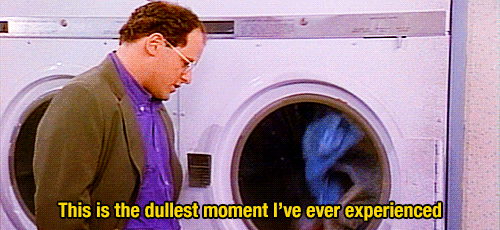 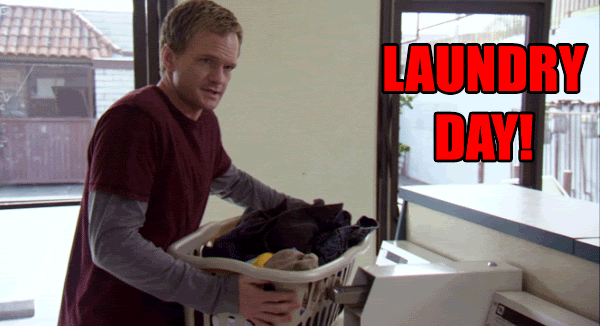 yesterday
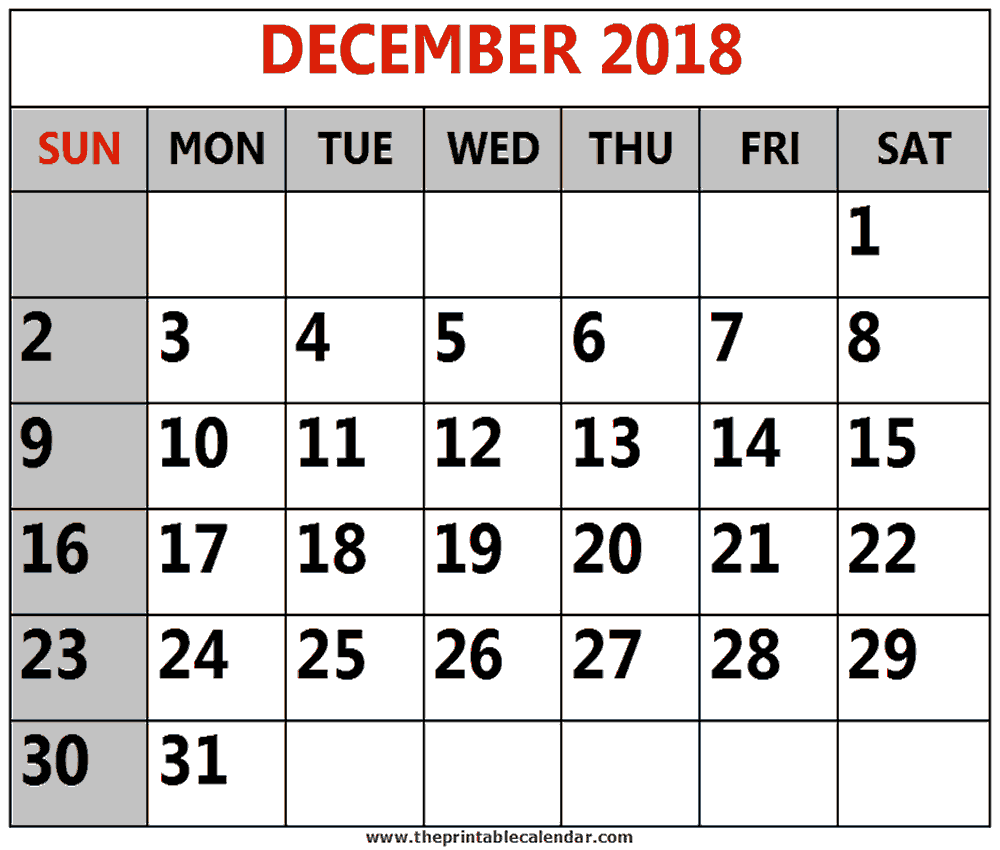 today
last night
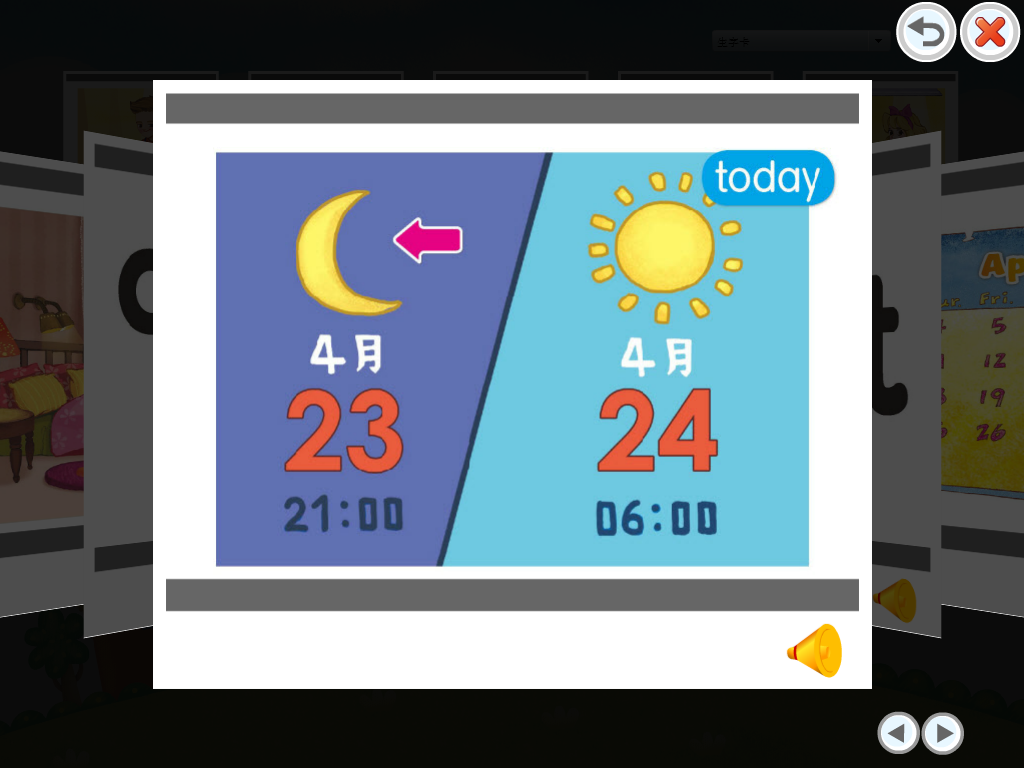 Dec
16th
Dec
17th
last Friday
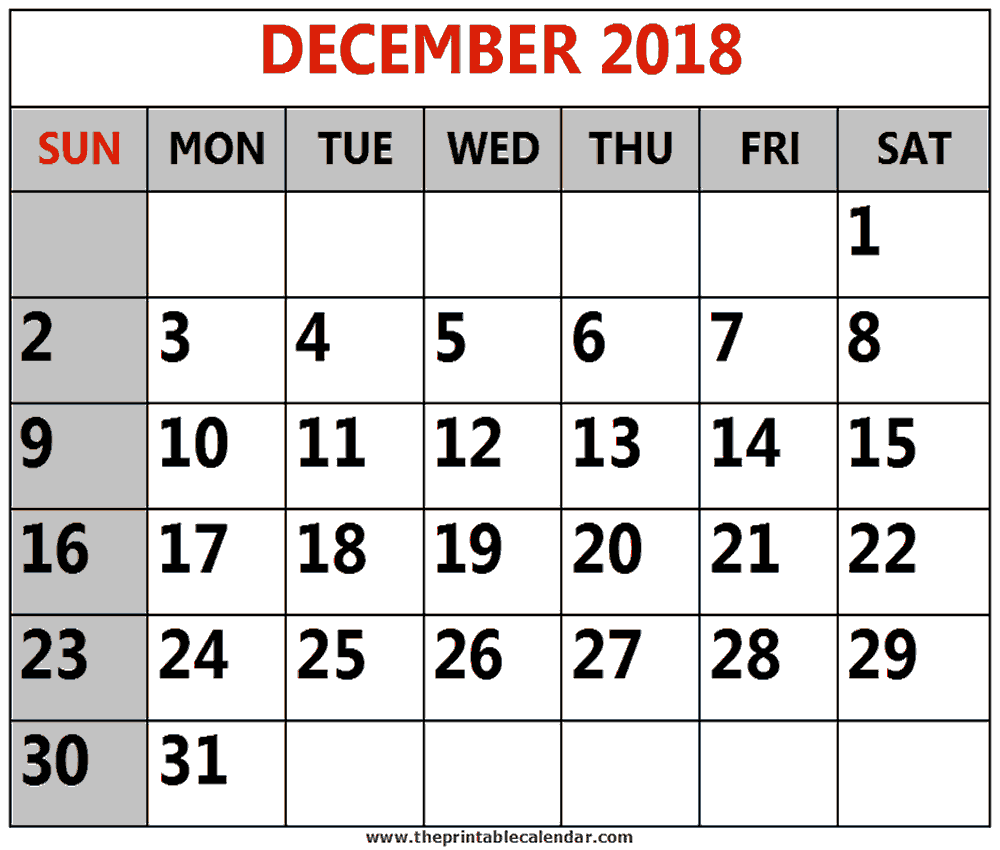 today
last weekend
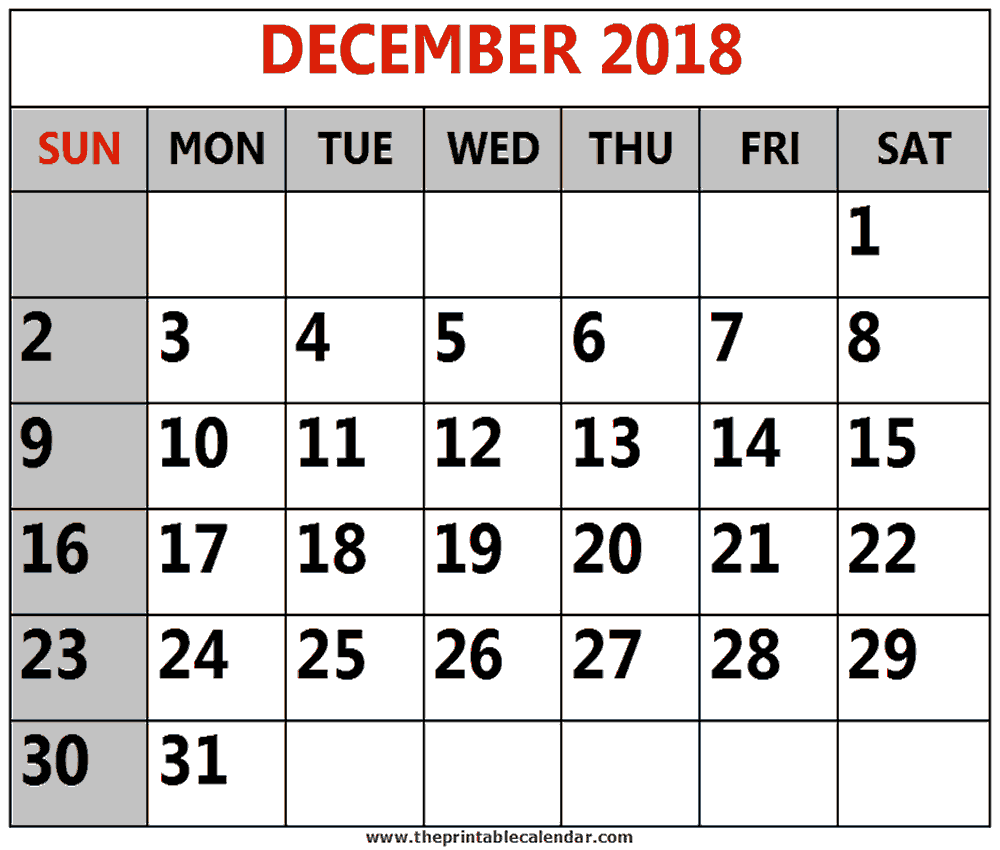 Saturday and Sunday, 
or Friday evening until Sunday night.
today
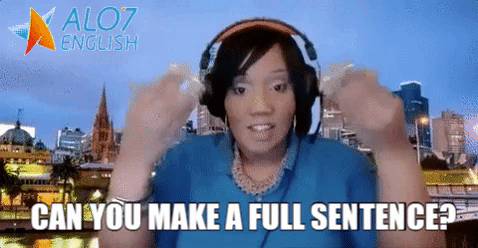 What did you do yesterday?
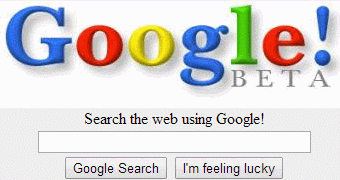 I surfed the Internet yesterday.
What did she do last night?
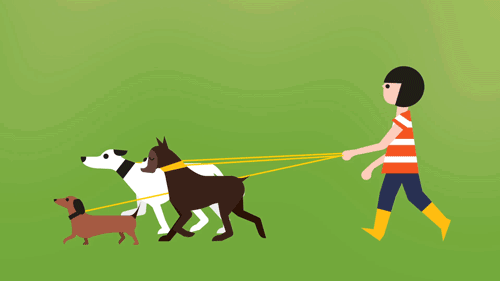 She walked the dogs last night.
What did he do last Friday?
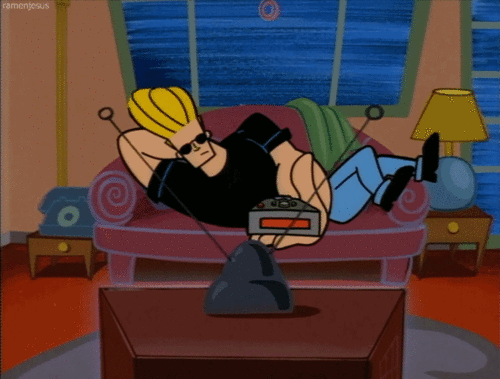 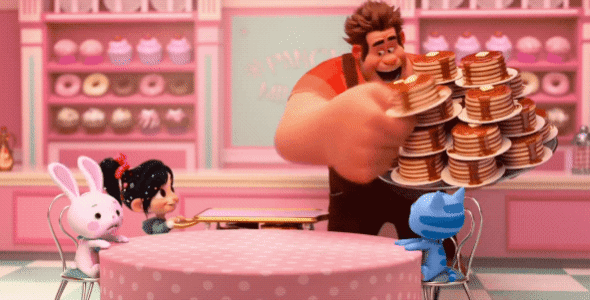 He watched a movie last Friday.
What did they do last weekend?
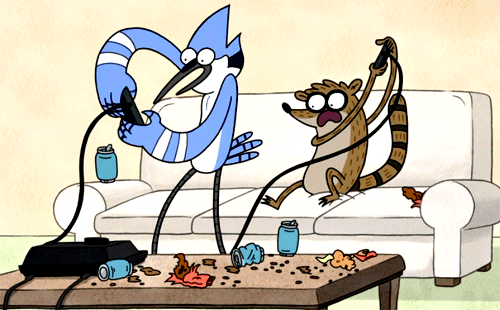 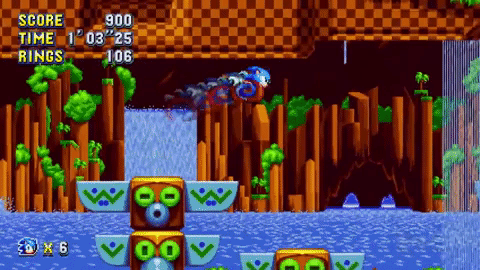 They played on-line games last weekend.
What did the dog do yesterday morning?
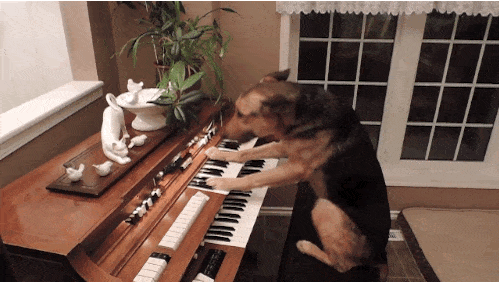 It played the piano yesterday morning.
What did Mandy do last year?
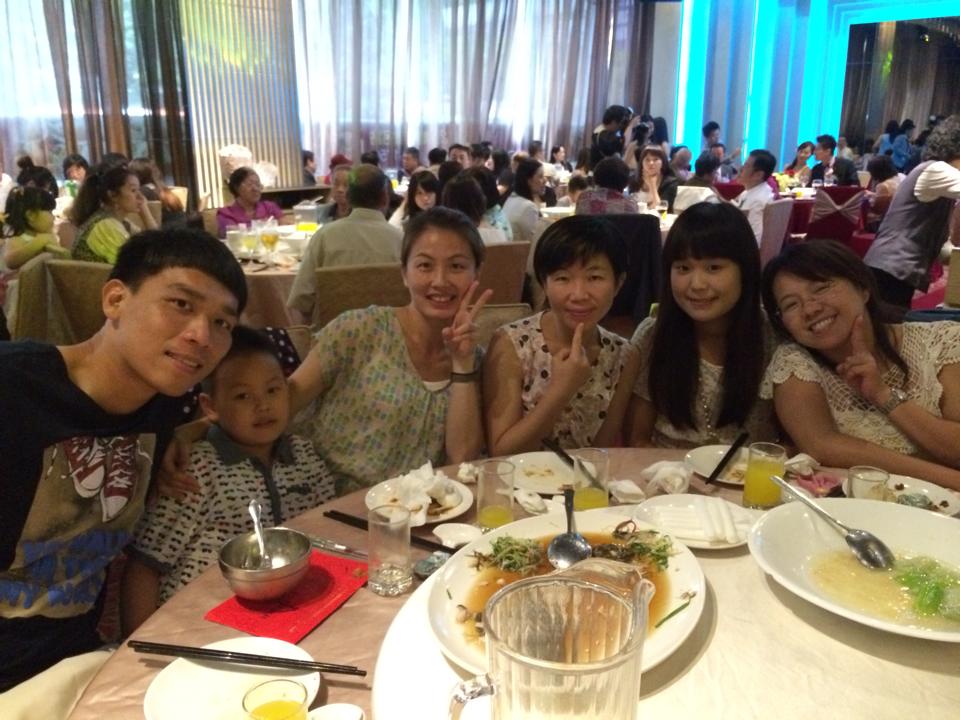 She visited her friends last year.
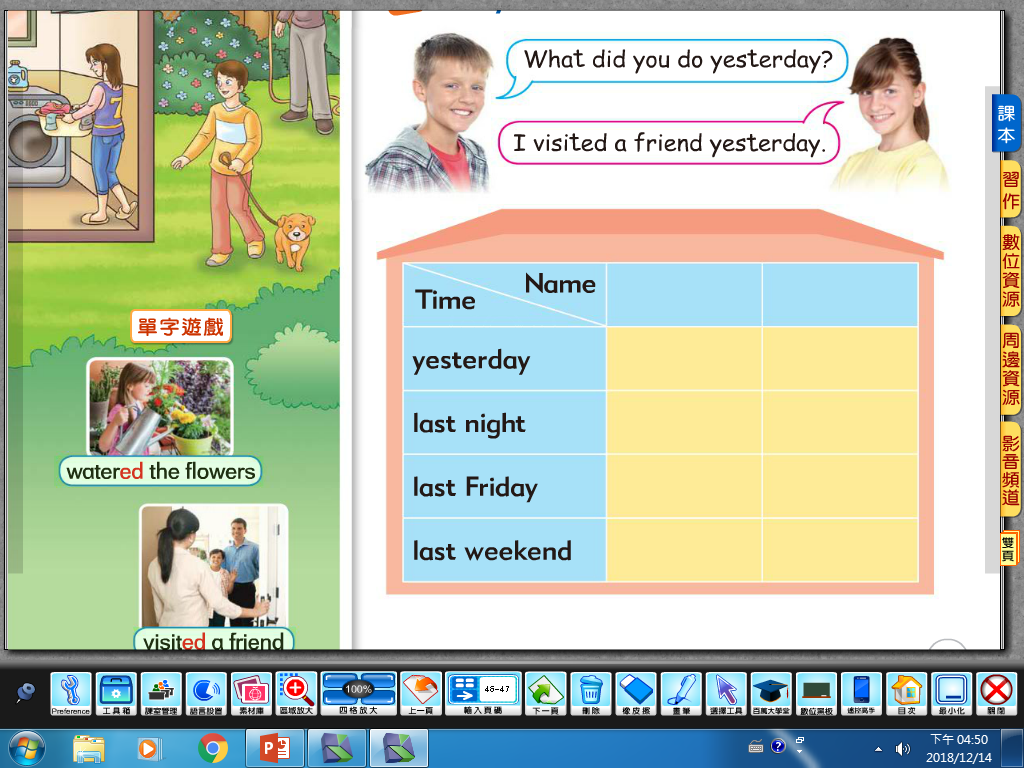 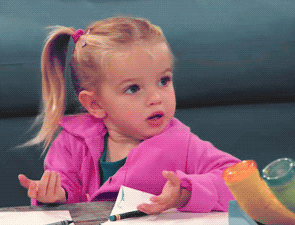 friend
myself
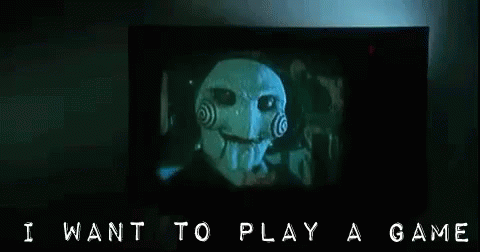 cleaned the room
cooked dinner
played on-line games
★ washed the dishes ★
watched a movie
watered the flowers
visited a friend
walked the dog
listened to music
surfed the Internet
played the piano
did the laundry
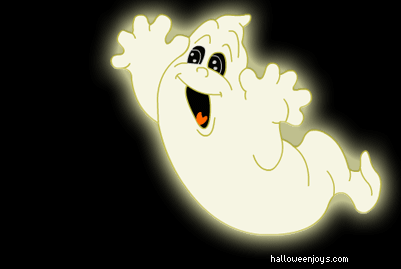 Catch the ghost!
1. Everybody gets a number and takes turns to go outside. 
2. Use the sentence “What did you do last night?” to ask classmates.
3. Try to find out who says the answer “ I washed the dishes last night.”.
4. In the class, only the ghost can use “washed the dishes”. The other students should use another 11 activities. 
5. The first person who catches the ghost can get 1 point.
6. The ghost  can survive after 10 secs will get 2 points.
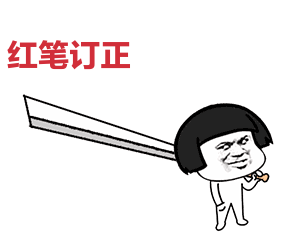 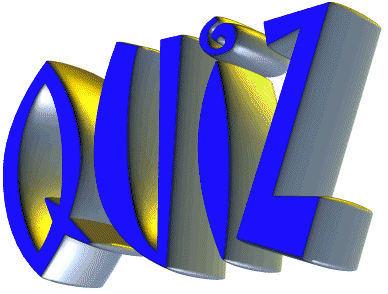 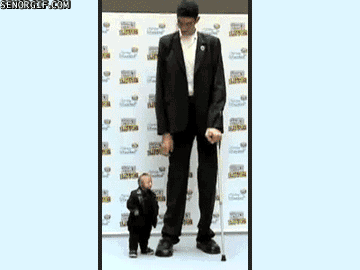 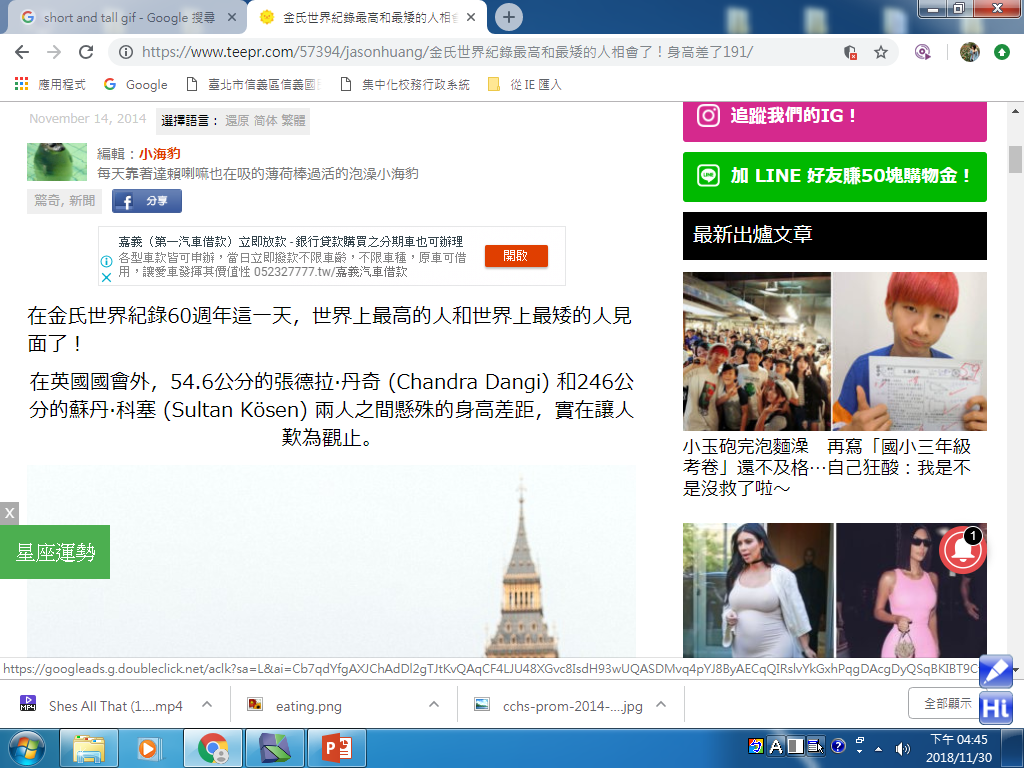 short
Chandra is _____, 
but Sultan is _____.
tall
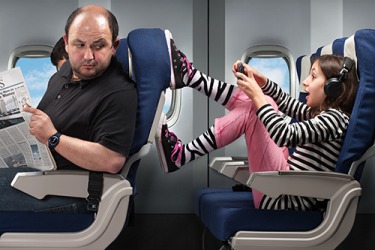 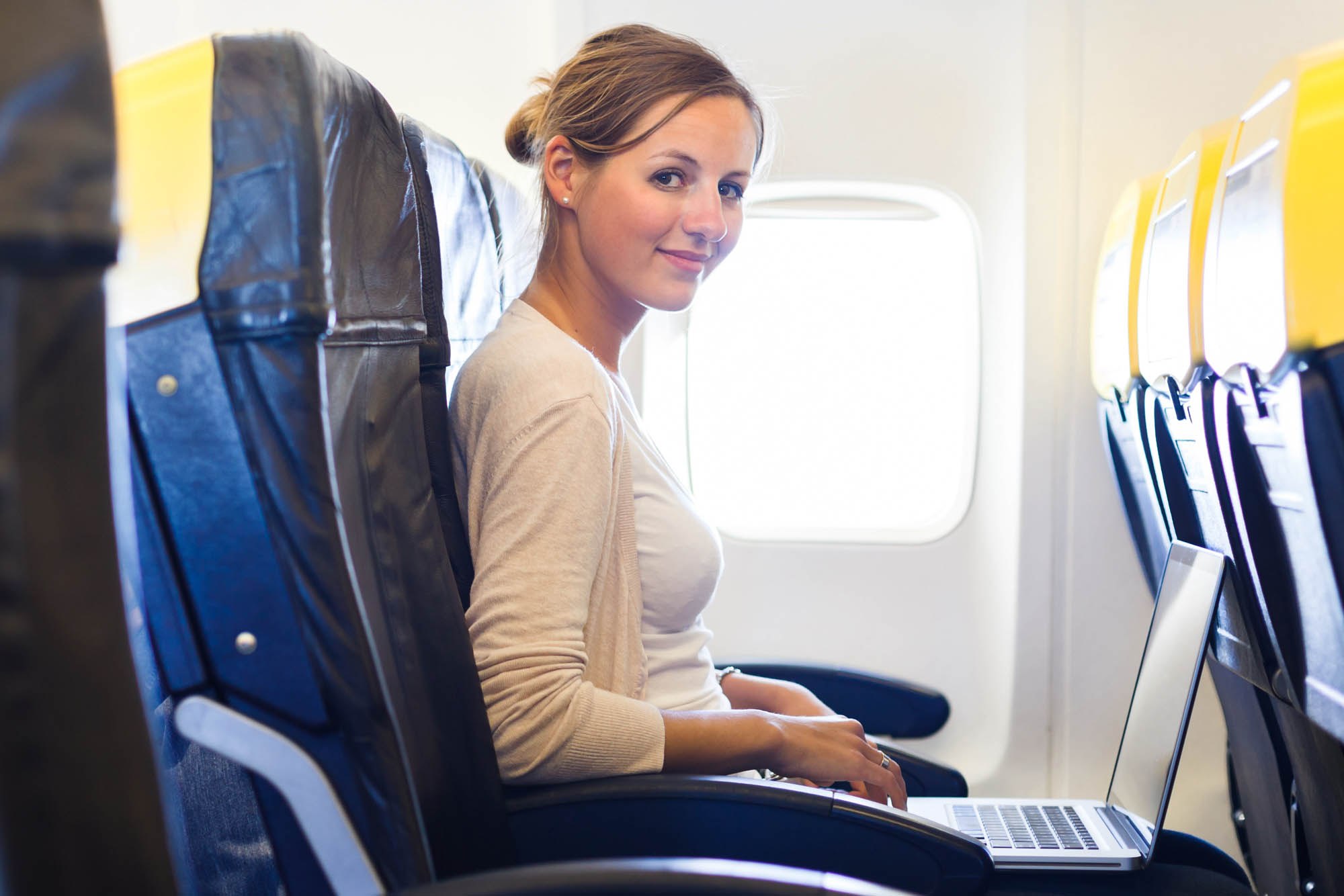 rude
The girl is _____, 
but the woman is _____.
polite
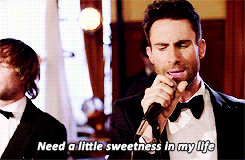 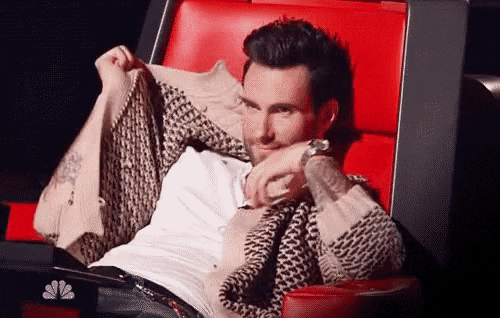 shy
Sometimes Adam Levine is _____, 
but he is usually an _____   man.
outgoing
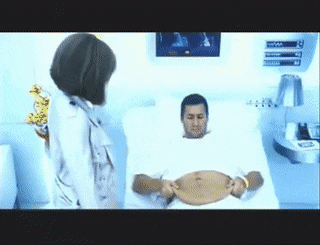 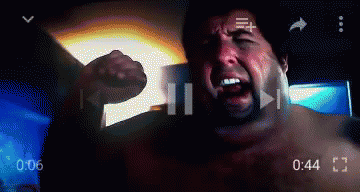 heavy
He was _____ before, but he is _____ now.
thin
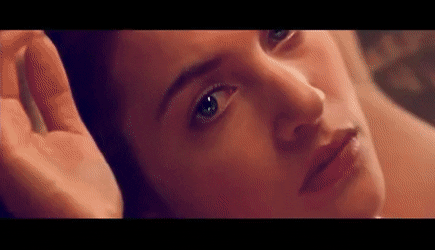 young
She was _____ before, 
but she is _____ now.
old
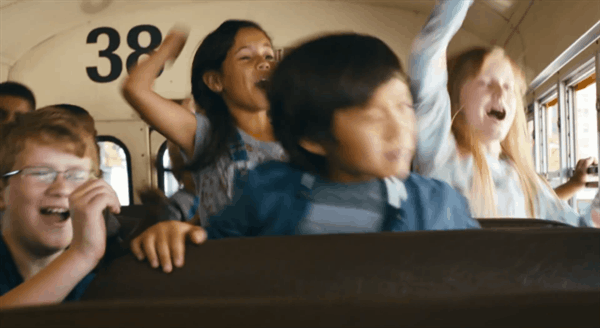 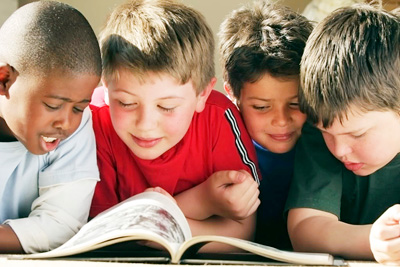 noisy
The kids were _____ before, 
but they are _____ now.
quiet
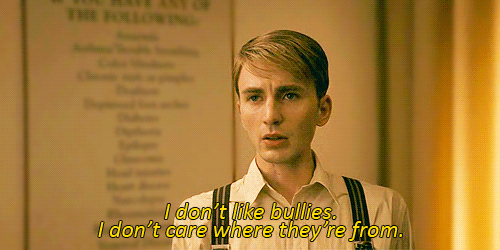 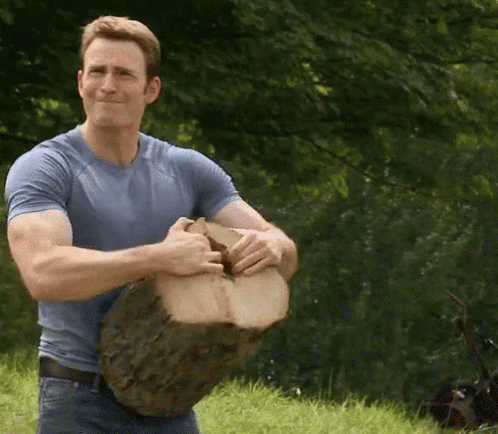 weak
Steve Rogers was _____ before, 
but he is _____ now.
strong
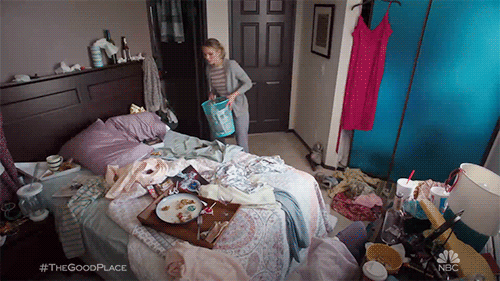 messy
The room was _____ before, 
but it is _____ now.
neat